A 360 Degree View of UVM Events
Vikas Billa, Nagesh Kokonda
Microsemi India Pvt. Ltd, Hyderabad, India. 
vikas.billa@microsemi.com, nagesh.kokonda@microsemi.com
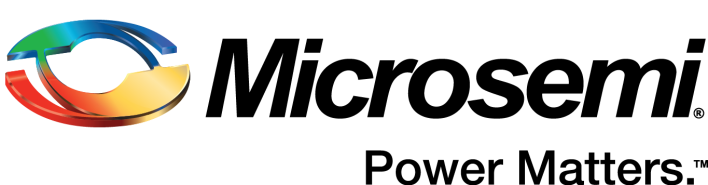 Agenda
Introduction
System Verilog event
uvm_event and uvm_event_pool
A Case Study
Interrupt Mechanism
Callbacks
RAL
Reset Aware Testbench
Conclusion
References
© Accellera Systems Initiative
2
Introduction
In a verification environment, the test-bench components often communicate in a synchronized manner, to effectively implement the time accurate checks

System Verilog events are dedicated and are widely used data types to achieve the desired synchronized communication between the components

UVM library has a built-in dedicated class around System Verilog events which has broaden the application and usage of event based communication

This paper is a collective case study of projects, highlighting the usage and benefits of uvm_event
© Accellera Systems Initiative
3
[Speaker Notes: System Verilog events are dedicated and are widely used data types to achieve the desired synchronized communication between the components.]
System Verilog Events
A System Verilog event is a data type which has no storage. It can be triggered using the “->” operator, and an event triggering occurrence can be captured by using “@” operator or inbuilt .triggered method
Declaration: 
event sv_event;
Waiting for an event:
@sv_event
prone to race conditions
Triggering an event
->sv_event
Persistent Trigger:
wait(sv_event.triggered)
eliminate common race conditions
© Accellera Systems Initiative
4
[Speaker Notes: 1) A System Verilog event is a data type which has no storage. It can be triggered using the “->” operator, and an event triggering occurrence can be captured by using “@” operator or inbuilt .triggered method. 
2) uvm_event is a parameterized wrapper class created using System Verilog event construct. It provides some additional services such as setting call-backs, data delivery, and maintaining number of waiters, on-off state and timing information.]
METHODS
UVM EVENT & UVM EVENT POOL
© Accellera Systems Initiative
5
uvm_event
uvm_event is a parametrized wrapper class created using the Systemverilog event construct
Hierarchy 









Signature
	class uvm_event #(type T=uvm_object) extends uvm_object;
uvm_void
uvm_object
uvm_event_base
uvm_event#(T)
© Accellera Systems Initiative
6
uvm_event Methods
© Accellera Systems Initiative
7
uvm_event_pool
uvm_event_pool is a singleton class built around an associative array of uvm_events indexed by string
This allows items to be shared amongst components throughout the verification environment
Hierarchy
uvm_void
uvm_object
uvm_pool
uvm_object_string_pool#(uvm_object)
uvm_event_pool
© Accellera Systems Initiative
8
uvm_event_pool Methods
© Accellera Systems Initiative
9
[Speaker Notes: This allows items to be shared amongst components throughout the verification environment.
If no item exists by that key, a new item is created with that key and returned.
Adds the given (key, item) pair to the pool.  If an item already exists at the given key it is overwritten with the new item.
Other methods : 
      num - Returns the number of uniquely keyed items stored in the pool.
      delete - Removes the item with the given key from the pool.
      exists - Returns 1 if a item with the given key exists in the pool, 0 otherwise.
      first - Returns the key of the first item stored in the pool., If the pool is not empty, then key is key of the first item and 1 is returned.
      last - Returns the key of the last item stored in the pool., If the pool is empty, then 0 is returned and key is unchanged, If the pool is not empty, then key is set to the last key in the pool and 1 is returned.
      next - Returns the key of the next item in the pool., If the input key is the last key in the pool, then key is left unchanged and 0 is returned., If a next key is found, then key is updated with that key and 1 is returned.
      prev - Returns the key of the previous item in the pool., If the input key is the first key in the pool, then key is left unchanged and 0 is returned., If a previous key is found, then key is updated with that key and 1 is returned.]
uvm event and pool usage
class  triggering extends uvm_component; 
 uvm_event_pool event_pool;    //Declaration of pool
 uvm_event  an_event; 	     //Declaration of event

 function buid_phase(uvm_phase phase); 
   event_pool  = uvm_event_pool::get_global_pool();      //Global pool handle will be passed to event_pool
   an_event    = event_pool.get(“event_key”)                     //new item is created with event_key and returned                   
 endfunction 

 task run_phase(uvm_phase phase); 
    //code not shown here
     an_event.trigger();    //Trigger event
   //code not shown here
  endtask 

endclass
class waiting extends uvm_test; 
   uvm_event_pool event_pool; 
   uvm_event an_event;

task run_phase(uvm_phase phase); 
  //code not shown here
   an_event.wait_ptrigger();  //Waiting for event
  //code not shown here
  endtask 
endclass
© Accellera Systems Initiative
10
POLARFIRE
A CASE STUDY
© Accellera Systems Initiative
11
A Case Study
PolarFire Overview
Microsemi's lowest power, cost-optimized mid-range PolarFire FPGA
Applications within wireline access networks and cellular infrastructure, defense and commercial aviation markets, as well as industrial automation and IoT markets
An FPGA with an ARM Cortex M3 Processor and programmable analog, offering full customization, IP protection and ease-of-use
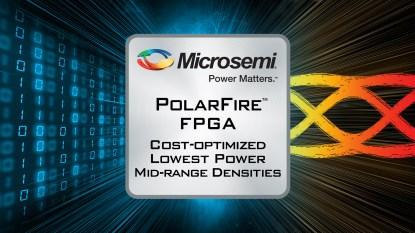 © Accellera Systems Initiative
12
INTERRUPT MECHANISM
© Accellera Systems Initiative
13
Interrupt Mechanism
Interrupt is an event that is triggered by a Design or an IP block once certain conditions are fulfilled; the CPU has to service these events

Actions that are to be taken care by CPU while servicing the interrupts are collectively called as -Interrupt Service Routines (ISR)
© Accellera Systems Initiative
14
Interrupt Mechanism
Sequence
Interrupt Monitor
UVM POOL
Wait for event
INT_EV_POOL
ISR
GET
PUT
Interrupt IF
(Two intr triggered at same instance)
TIME LINE:
INT_EV
 INT_OBJ2 & 3
Triggering of interrupts
INT_EV
 INT_OBJ4
INT_EV
 INT_OBJ5
INT_EV INT_OBJ1
ISR
ISR
SEQ1
ISR
SEQ1
ISR
SEQ1
SEQ2
ISR
SEQ2
FIFO Status
© Accellera Systems Initiative
15
Interrupt Mechanism - Monitor
monitor
class isr_monitor extends uvm_monitor; 
 trans_c trans; 
 uvm_event #(trans_c) isr_event; 

 function buid_phase(uvm_phase phase); 
   isr_event=cfg.event_pool.get(“interrupt_event”) 
 endfunction 


 task run_phase(uvm_phase phase); 
   forever begin 
     //Capturing and triggering the event 
     @(posedge isr_if.int_n); 
     isr_event.trigger(trans); 
   end
  endtask 
endclass: isr_monitor
event declaration
class env_cfg extends uvm_object; 
  //event pool declaration 
  uvm_event_pool event_pool; 
endclass: env_cfg
event triggered
© Accellera Systems Initiative
16
Interrupt Mechanism - Sequence
sequence
class isr_seq extends uvm_sequence; 
 trans_c trans; 
 uvm_event #(trans_c) isr_event; 
 task body(); 
    // code not shown here
   isr_event.wait_ptrigger_data(trans); 
   // Store the event in the queue. 
   m_sequencer.grab(this); 
   // isr scenario 
   m_sequencer.ungrab(this); 
  endtask 

endclass: isr_seq
waiting for the event
grab the sequencer
Test
class env_base_test extends uvm_test; 
  uvm_event_pool evt_pool; 
  function buid_phase(uvm_phase phase); 
    evt_pool=uvm_event_pool::get_global_pool(); 
    cfg.event_pool=evt_pool; 
  endfunction 
endclass: env_base_test
© Accellera Systems Initiative
17
CALLBACKS
© Accellera Systems Initiative
18
Callbacks
The uvm_event_callback class is an abstract class that is used to create a callback object which is attached to uvm_event#(T) as shown in below code

 The uvm_event_callback class has two empty virtual methods 

 The user has to create a callback class which extends from uvm_event_callback and has to override the virtual methods to implement the required functionality

 The callbacks support is one of the main feature of any VIP
virtual class uvm_event_callback#(type T=uvm_object) extends uvm_object;
© Accellera Systems Initiative
19
Callbacks - Driver
driver class
class pkt_dvr extends uvm_driver; 
   uvm_event #(trans) ev1; 
   uvm_event #(trans) ev2; 
   // new constructor
   virtual function void build_phase(uvm_phase phase); 
      ev1 = cfg.event_pool.get(“ev1”); 
      ev2 = cfg.event_pool.get(“ev2”); 
endfunction 
   task run_phase ( uvm_phase phase); 
      seq_pkt pkt; 
      start(pkt) 
      ->ev1.trigger(pkt); 
      process(pkt); 
      ->ev2.trigger(pkt); 
    endtask 
endclass:pkt_dvr
class env_cfg extends uvm_object; 
  //event pool declaration 
  uvm_event_pool event_pool; 
endclass: env_cfg
ev1 triggered after the start(pkt) method
© Accellera Systems Initiative
20
Callbacks – User Callback class
user callback
class user_event_cb extends uvm_event_call_back #(trans); 
 // new constructor 

  virtual function bit pre_trigger(uvm_event ev, trans pkt); 
    //change trans/data before triggering the event 
  endfunction 

  virtual function bit post_trigger(uvm_event ev, trans pkt); 
    //change data/trans after triggering  the event 
  endfunction 

endclass
pre_trigger
post_trigger
© Accellera Systems Initiative
21
Callbacks – Test
class my_test extends uvm_test; 
 uvm_event ev1; 
 uvm_event_pool evt_pool;
 user_event_callback  my_event_cb; 

function buid_phase(uvm_phase phase); 
    evt_pool=uvm_event_pool::get_global_pool(); 
    cfg.event_pool=evt_pool; 
   ev1 = cfg.event_pool.get(“ev1”); 
  endfunction 

virtual function void build_phase(uvm_phase phase); 
  super.build_phase(phase); 
 my_event_cb = user_event_cb:: type_id :: create ("my_event_cb");
 ev1.add_callback(my_event_cb); 
 // code not shown
 ev2.delete_callback(my_event_cb); 
 endfunction  
endclass
test
class env_cfg extends uvm_object; 
  //event pool declaration 
  uvm_event_pool event_pool; 
endclass: env_cfg
add callback
delete callback
© Accellera Systems Initiative
22
REGISTER ABSTRACTION LAYER (RAL)
© Accellera Systems Initiative
23
RAL
uvm_reg_cb provides some standard callback methods like 
pre_write
pre_read
post_write
post_read
post_predict

uvm_event can be used for communication from register callback class to other components like scoreboard, reference model, sequences etc.

Adopting the uvm_event for RAL to TB communication requires minimal testbench code changes and also the data delivery through uvm_event helps a great deal especially in score-boarding and reference modeling
© Accellera Systems Initiative
24
RAL
register callback class
class trans_capture_cb extends uvm_reg_cbs; 
  uvm_event#(uvm_reg_item) wr_event; 
  uvm_event#(uvm_reg_item) rd_event; 
  //new constructor

  virtual function void post_write(uvm_reg_item rw); 
    wr_event = cfg.event_pool.get(“reg_write_event”); 
    wr_event.trigger(rw); 
  endfunction 

  virtual function void post_read(uvm_reg_item rw); 
    rd_event = cfg.event_pool.get(“reg_read_event”); 
    rd_event.trigger(rw); 
  endfunction 

endclass : trans_capture_cb
triggering write event with packet as parameter
triggering read event with packet as parameter
© Accellera Systems Initiative
25
RAL
class ref_model extends uvm_component; 
  uvm_event#(uvm_reg_item) wr_event; 
  uvm_reg_item reg_wr; 
  uvm_object reg_obj; 
  //new constructor 
  virtual function void build_phase(uvm_phase); 
    wr_event = cfg.event_pool.get(“reg_write_event”); 
  endfunction : build_phase 
  task run_phase() 
    forever begin 
      wr_event.wait_ptrigger_data(reg_obj); 
        if(!$cast(reg_wr, reg_obj)) begin `uvm_fatal(…) end 
           process_wr_pkt(reg_wr); 
        end 
    end 
  endtask 

endclass
Reference model
trans_capture_cb trans_cap_cb;
trans_cap_cb = new(…);
uvm_reg_cb::add(env.reg_model.reg*, trans_cap_cb);
capturing event from RAL
© Accellera Systems Initiative
26
RESET AWARE TESTBENCH
© Accellera Systems Initiative
27
Reset Aware Testbench
Handling on-the-fly reset is one of the challenges in the testbench design

The UVM methodology does not define how an on-the-fly reset must be handled

The reset is a major disruptive event which can occur at any point of time, it’s very important to ensure that the chip exists out of reset and resumes normal operation without any issue
© Accellera Systems Initiative
28
Reset Aware Testbench
Here is how the 4 major components Driver, Monitor, Scoreboard and Sequences must behave on capturing the reset event:

Driver:   
Should not drive data under reset and wait until reset is removed.  
 
Monitor: 
Should be monitoring the bus and trigger report error for conditions on bus which are not expected under reset. 
Should treat the bus data as invalid if a reset is applied in between a transaction. 
 
Scoreboard: 
On application of the reset, all FIFO’s must be flushed. 

Sequences: 
Immediately after reset, the configuration sequence should be driven before driving any other sequence.
© Accellera Systems Initiative
29
Reset Aware Testbench
How to propagate the monitored reset to other components of testbench?
Reset Monitor
Can be Global reset seq  or Agent 1 reset seq   or Agent 2 reset seq
DUT
Reset IF
Reset Driver
Reset Seqs
Agent 1 Monitor
Agent1 Driver
Agent 1
Agent1 Seq
AGent1 Config seq
Virtual Sequencer
Agent 2 Monitor
Agent2 Seq
AGent2 Config seq
Agent2 Driver
Agent 2
t2
t6
t3
t1
t4
t5
Configuration sequences driven immediately after reset
Agent must end its current seq on reset assertion
© Accellera Systems Initiative
30
[Speaker Notes: Handling on-the-fly reset is one of the challenges in testbench design. The UVM methodology does not define how an on-the-fly reset must be handled. The reset is a major disruptive event which can occur at any point of time, it’s very important to ensure that the chip exists out of reset and resumes normal operation without any issue.]
Reset Aware Testbench
In reset aware components
virtual function void build_phase(uvm_phase); 
    global_reset_ev = cfg.event_pool.get(“global_reset”);
    agentX_reset_ev = cfg.event_pool.get(“agentX_reset”);  
  endfunction : build_phase 

  task run_phase() 
    ...
     forever begin 

       fork  
         agentX_reset_ev.wait_ptrigger(); 
         global_reset_ev.wait_ptrigger(); 
       join_any 
       reset_procedure(); 
     end 
    ...
  endtask
Waiting for Reset
© Accellera Systems Initiative
Conclusion
The uvm_event and event pool provides synchronization between multiple threads or concurrent processes in the verification environment

 It is observed that by using uvm_event we can achieve better synchronization without making major changes to the exiting test-bench

 The uvm_event wrapper class around the traditional system Verilog event with added methods makes uvm_event to be applicable to a broader and complex application than just synchronization
© Accellera Systems Initiative
32
References
[1] Verilab - Advanced UVM Register Modeling – “There’s More Than One Way to Skin A Reg” – Mark Litterick and Marcus Harnisch
 
[2] DVCON INDIA 2014 - Global Broadcast with UVM Custom Phasing Jeremy Ridgeway, Dolly Mehta - Avago Tech
 
[3] Accellera, “UVM User Guide, v1.1d”, www.uvmworld.org 
 
[4] Accellera, “UVM Reference Guide, v1.1d”, www.uvmworld.org 
 
[5] Dialog Semiconductor – “The UVM Register Layer Introduction and Experiences” - Steve Holloway
© Accellera Systems Initiative
33
Acknowledgement
We profoundly thank colleagues and management team at Microsemi India Pvt. Ltd, Hyderabad for their valuable support



 Thanks to DVCON INDIA for giving us this opportunity
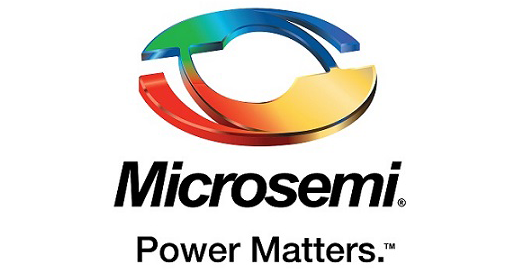 © Accellera Systems Initiative
34
Questions